MM / AB – Mai 2018
Espaces 
Aériens
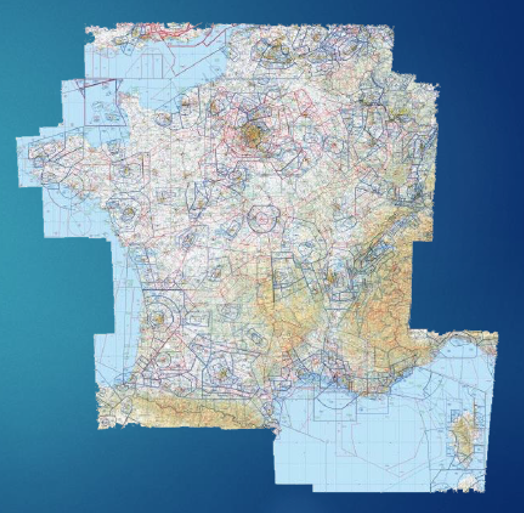 1
Rappel: Unités
Horaires:

UTC = GMT = TU = Zoulou (Z)
Heure UTC = heure locale - 1 ou 2 heures (hiver / été)

Distance:

1 pied = 0,3048 m
Altitude en pieds / 3 (ou 3,3) ≈ altitude en mètres

FLXXX indique une altitude en pieds x 100 à 1013 hpa
ex: FL65 = 6500 pieds = 1970m env., altitude retenue en CFD
2
Rappel: Classification
Types (en France):

A, (B), C: impénétrable et toujours actifs (IFR)
D: déclassables, protocole ou accord ponctuel possible
E: contrôlé, règles du vol à vue
F,G: non contrôlés (vol à vue)
Interdites: P, ZIT, R (parfois)
Réglementées: R (contient RTBA), déclassables
Parcs et Réserves: au cas par cas

En plaine: vol limité à FL115 
A la montagne: FL195 (sauf si altitude < 1000m/sol)
3
Rappel: Origine
Pourquoi?

Pour répondre à un risque, lié à un trafic aérien important 
	concentré sur une zone

Comment?

Construction en V (logique d’approche de terrain)
Les zones sont rattachées à une base spécifique
Militaire: zones d’entrainement en plus (chasseurs, drones, etc…)
4
Activation, Autorisations
Activation

NOTAM, cartes AZBA

Autorisation

Téléphone: contact avec la Tour
Radio aéronautique: nécessite un phrasé
5
Lecture de cartes
https://www.geoportail.gouv.fr/
Menu cartes / Territoires et transports / Transports / Cartes OACI
Compréhension






Coordonnées (ex: centrer sur Auxerre)
	Système WGS84, coordonnées dd°mm’ss’’
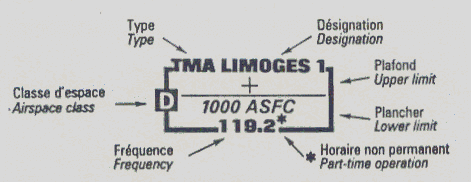 6
Chercher l’information
RTBA:
https://www.sia.aviation-civile.gouv.fr/asp/frameset_fr.asp?m=39

NOTAM:
http://notamweb.aviation-civile.gouv.fr/
Pratique mais non référence: http://notaminfo.com/francemap

Contacts:
En Route France, un annuaire pratique
http://www.dircam.dsae.defense.gouv.fr/images/stories/Doc/ERF/erf_complet.pdf

Protocoles:
Clubs, CDVL, Ligues, FFVL
http://www.ffvvespaceaerien.org/?page_id=32
https://sites.google.com/site/crossdeplaine/protocoles
7
Négociation
Quatre orientations possibles:

Créneau horaire
Zone spécifique
Axe
Modification des niveaux (relèvement des planchers)

Gestion de la relation
8
Cas: Bar sur aube
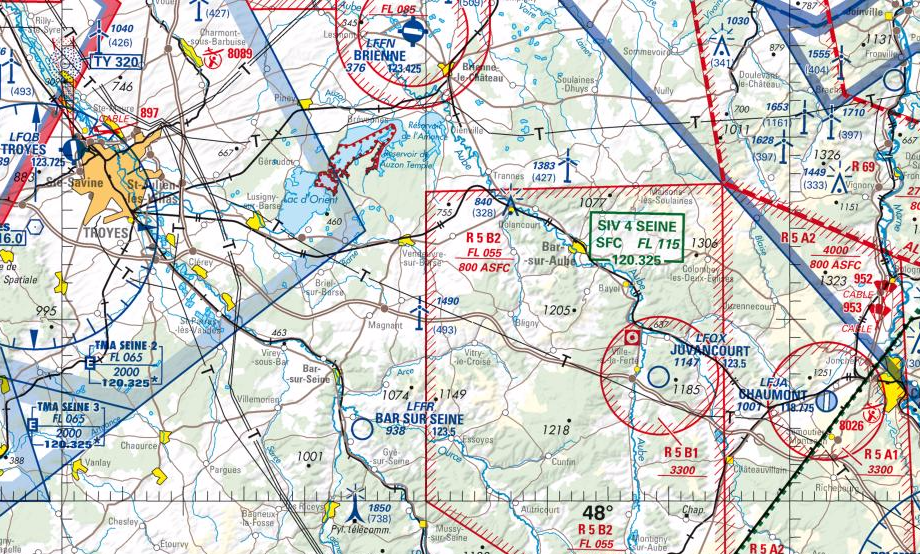 Extrait de ERF
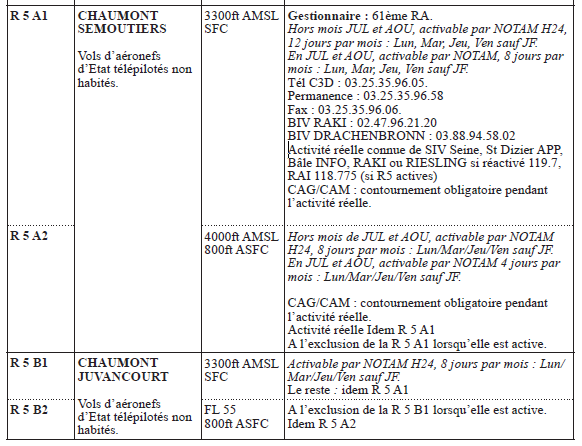 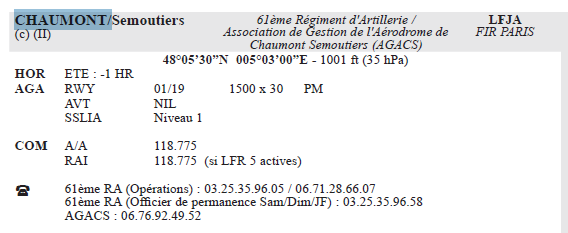 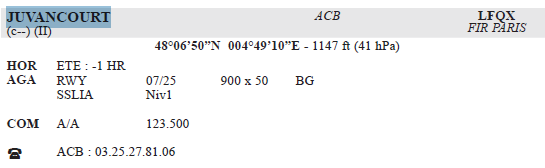 Cas: Bar sur aube
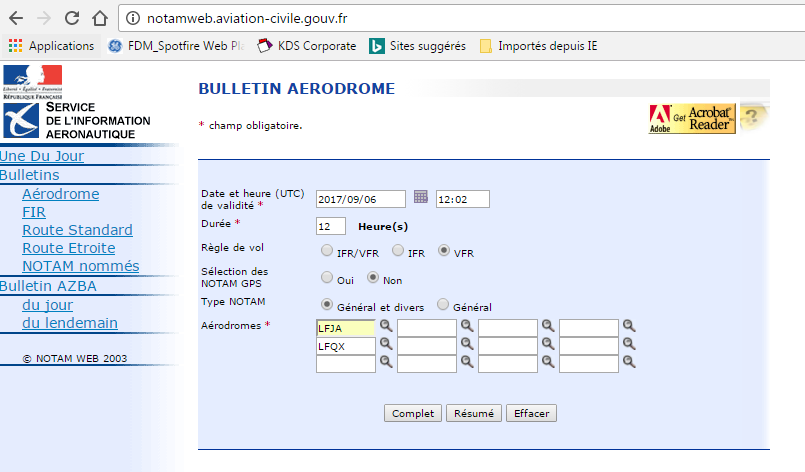 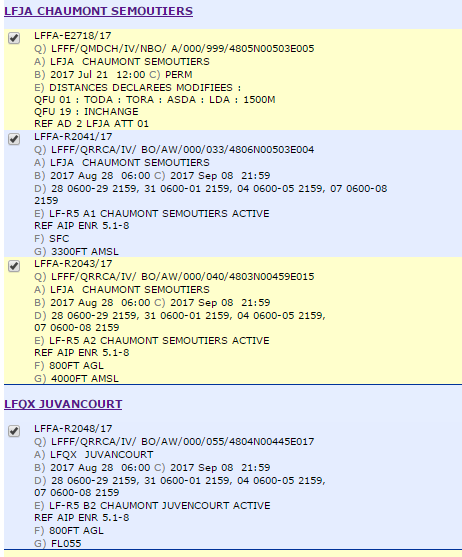 Autre lien pratique: http://notaminfo.com/francemap
Octeville
Vous allez voler à côté de l'aéroport du Havre qui possède une ZRT (Zone Réglementée Temporaire) lorsque l'agent AFIS est là.
Il faut donc téléphoner à l'agent AFIS afin de prévenir de votre intention de voler (surtout si vous êtes le premier !!) au 02.35.54.64.90
Radio obligatoire  (RMZ): La tour doit pouvoir vous joindre à tout moment sur 143.9875 MHz

http://vikingvollibre.free.fr/
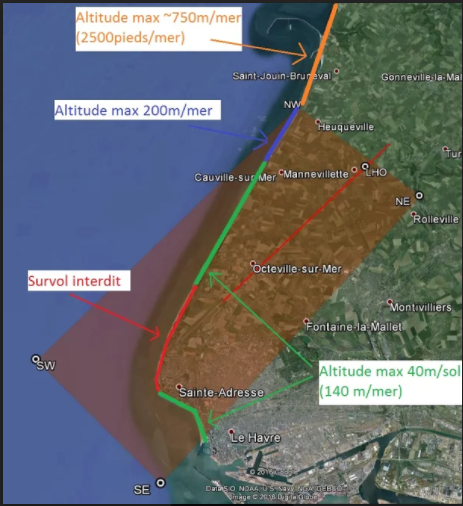 ZRT/RMZ
12
Choisir un axe de cross
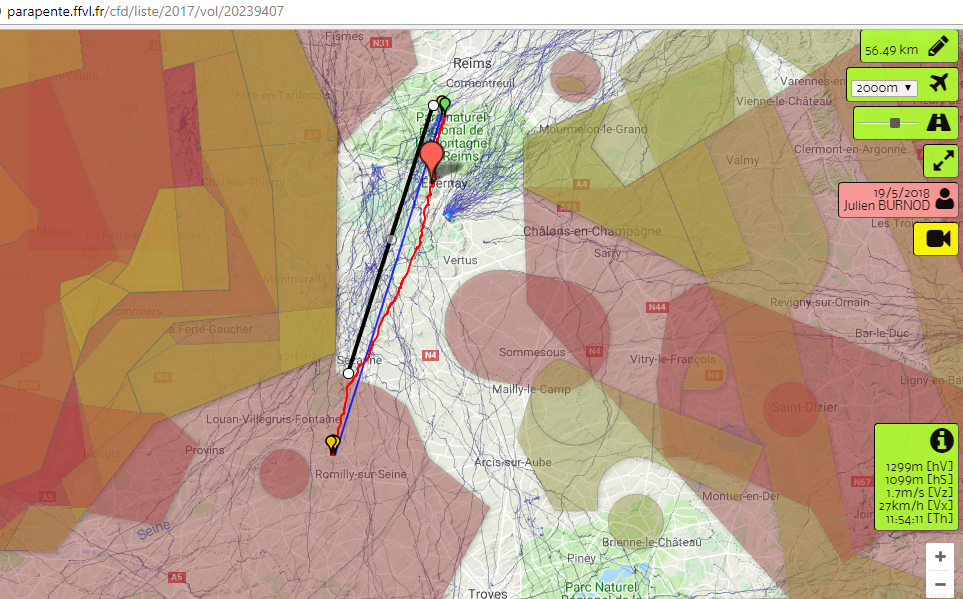 CTR GND 2500
4500
1500
P31
FL65
13
Bons Vols !!
14